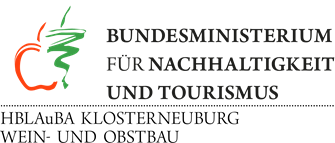 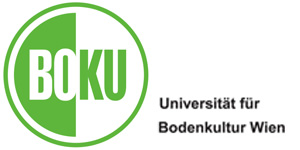 Einfluss des Bodens auf den Mineralstoffgehalt in authentischen Weinproben verschiedener Jahrgänge und Regionen aus Österreich
Johanna Zauner
Was sind Mineralstoffe?		 (aus lebensmitteltechnologischer Sicht)
Mineralstoffgehalt in Wein laut Eschnauer (1986)
Makroelemente:
essentielle anorganische Verbindungen
im Wein immer als Ionen
Kationen: K+, Ca2+, Mg2+ und Na+
Anionen: Cl- , Phosphat und Sulfat

Spurenelemente: 
im menschlichen Körper < 50 mg/kg 
oft Bestandteile von Enzymen
Eisen, Mangan, Kupfer, Zink, ...

		Berechnung der Asche über Mineralstoffe
Analyse der Elemente
Einzelelementverfahren 
Flammen- AAS
Graphitrohr- AAS

(Oligoelementverfahren)

Multielementverfahren 
ICP- OES
 Sonderverfahren
ICP- MS
Ionenchromatographie
Analyse der Elemente – Prinzip Flammen- AAS
Quelle: Arbeitskreis Analytik, Leibniz Universität Hannover
Analyse der Elemente – Prinzip ICP- OES
Quelle: http://www.rohs-cmet.in/content/icp-oes
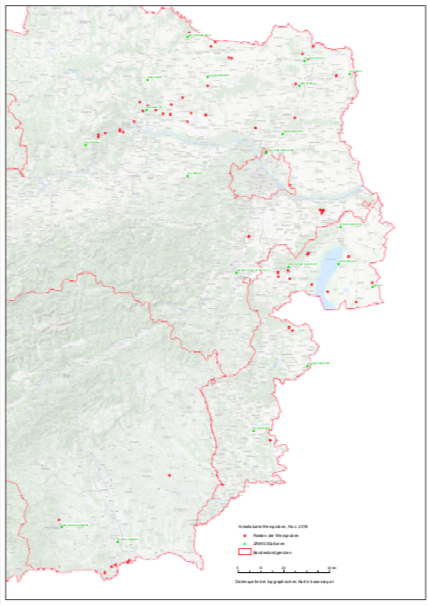 Ursprung der Proben – EU Weindatenbank
standardisiert vinifiziert

2006 bis 2017 

circa 50 Weine pro Jahr

unterschiedliche Regionen Österreichs

unter gleichen Bedingungen gelagert
Ursprung der Proben – 			    Vinifizierung authentischer Weine
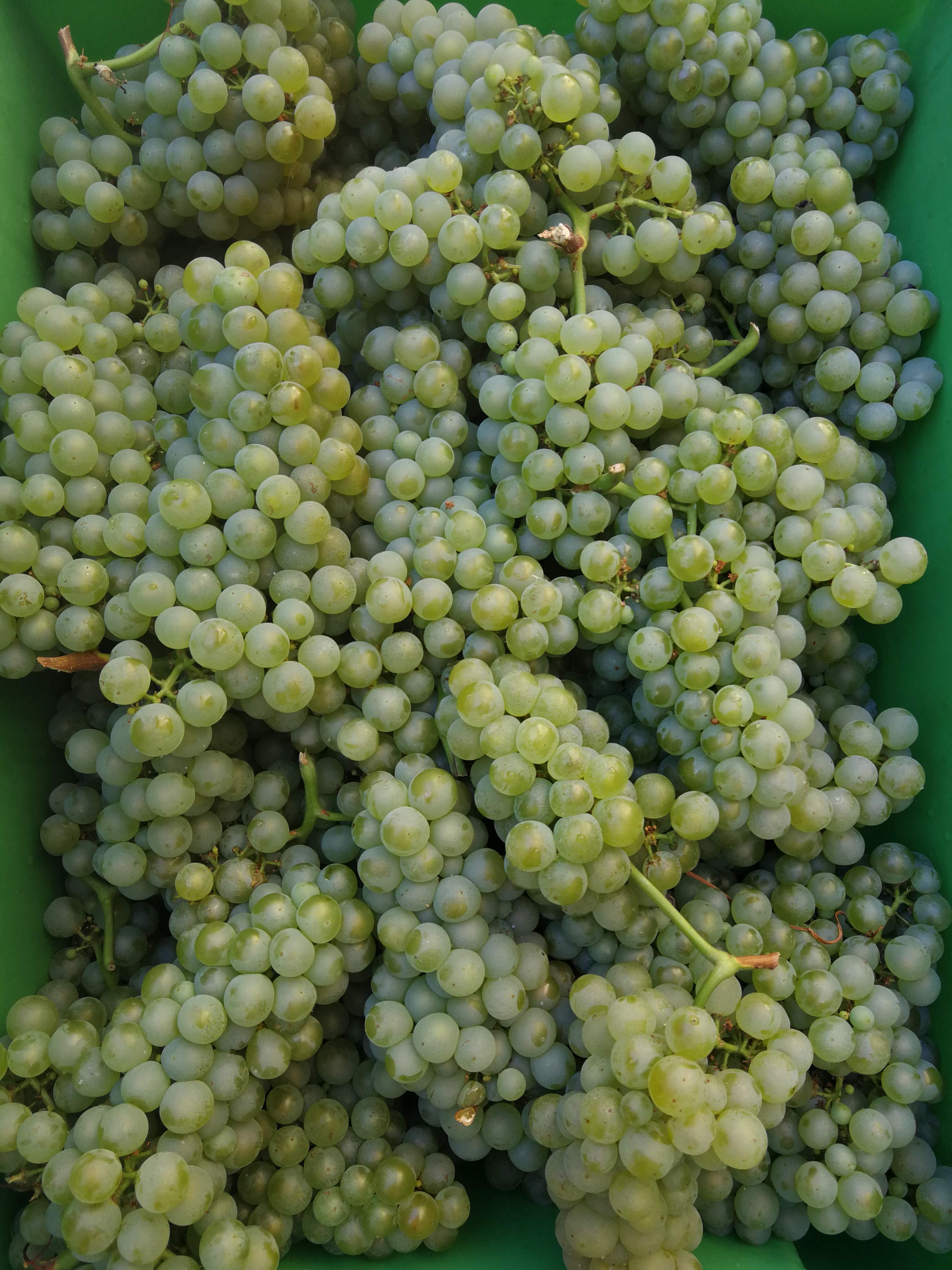 standardisierter Prozess

circa 25 - 35 kg Trauben 

Zugabe von SO2  in Form von schwefliger Säure

Fermentation mit Reinzuchthefe

Lagerung für circa 6 Monate bei 4°C
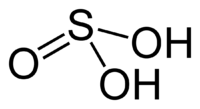 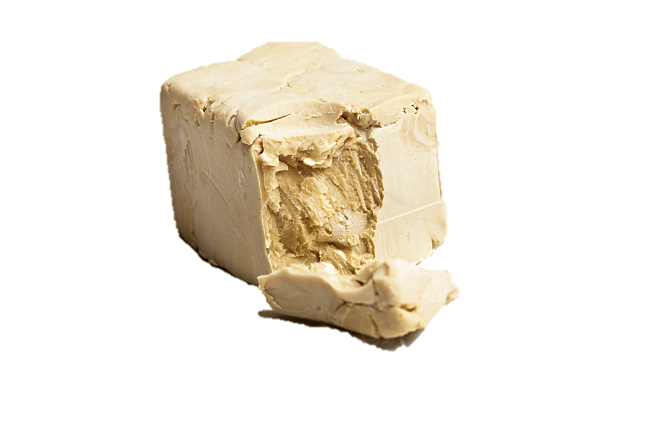 Einflüsse auf den Mineralstoffgehalt
Standort des Weingartens: 
Geologie
Boden
Klima
Vinifizierung:
Hefe
Weinschönungsmittel
Kontamination durch Maschinen, Geräte, Schlauchanschlüsse,...
Lagerung:
Verpackung
Lagerungsbedingungen
Einflüsse auf den Mineralstoffgehalt
Standort des Weingartens: 
Geologie
Boden
Klima
Vinifizierung:
Hefe
Weinschönungsmittel
Kontamination durch Maschinen, Geräte, Schlauchanschlüsse,...
Lagerung:
Verpackung
Lagerungsbedinungen
Vorläufige Ergebnisse – Geologie
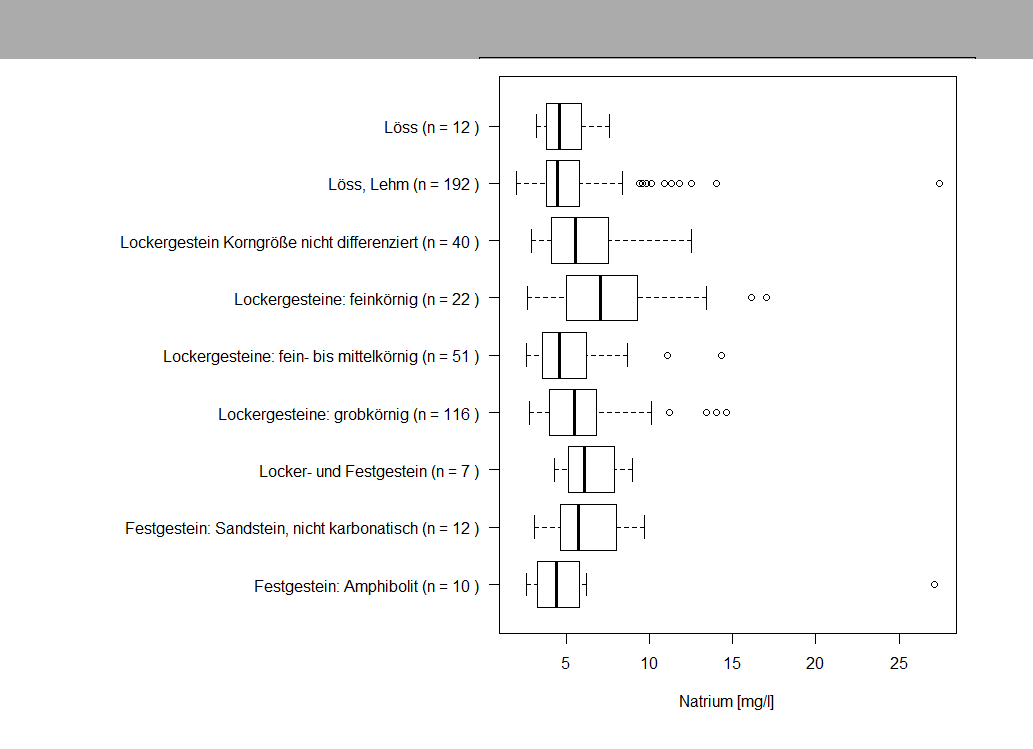 Vorläufige Ergebnisse – Geologie
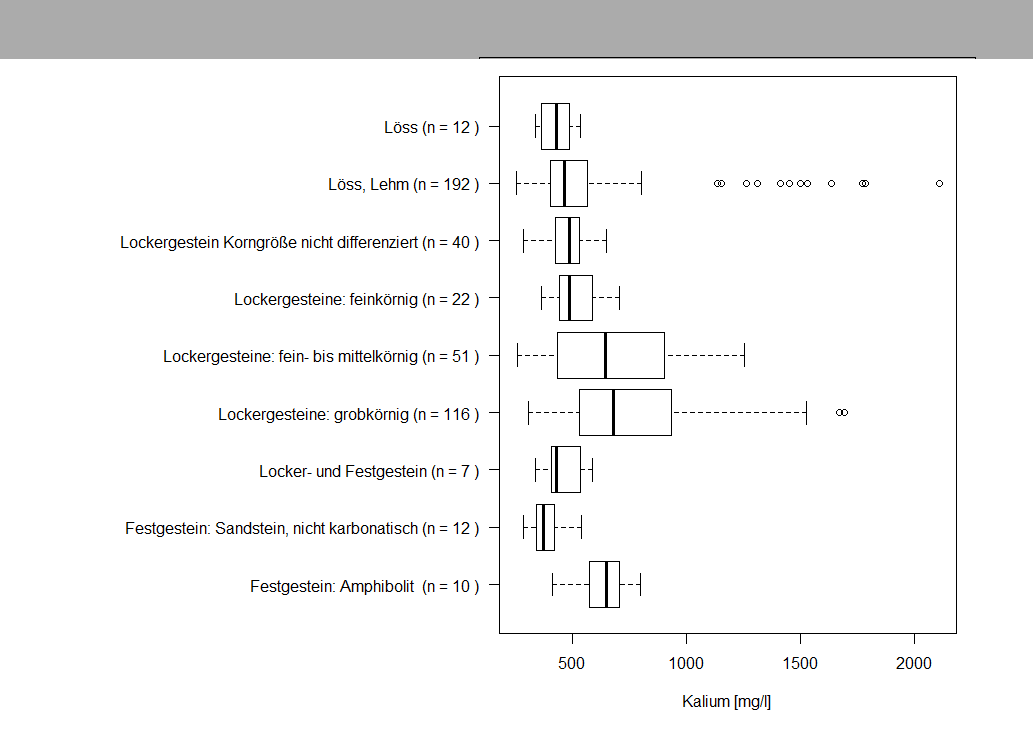 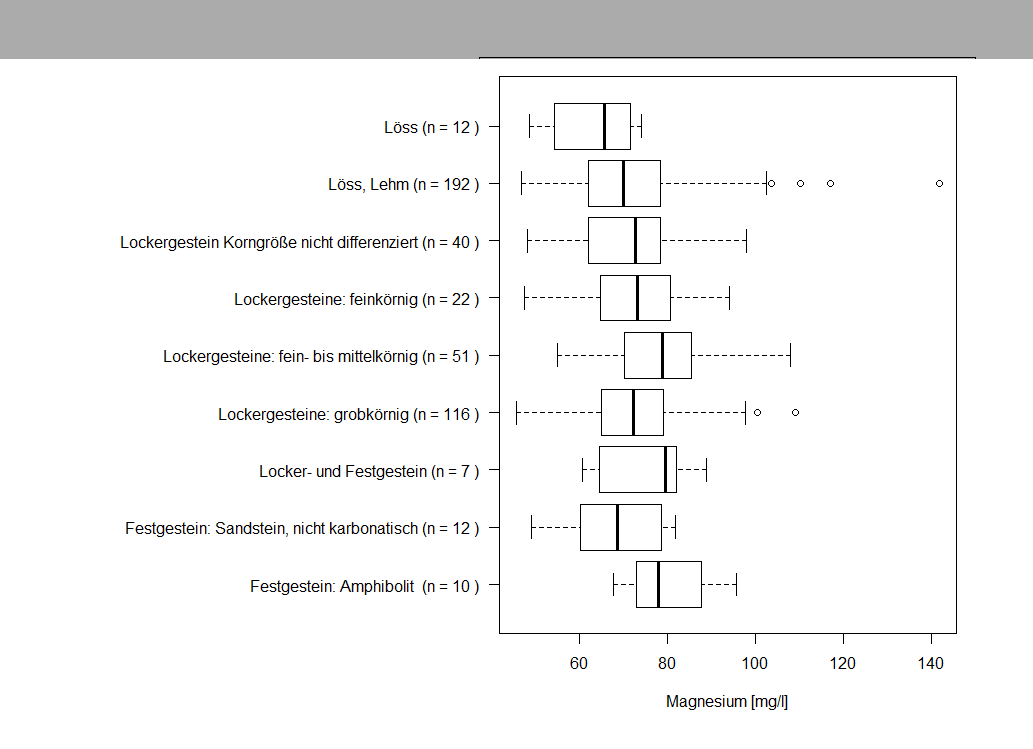 Vorläufige Ergebnisse – Bodenfeuchte
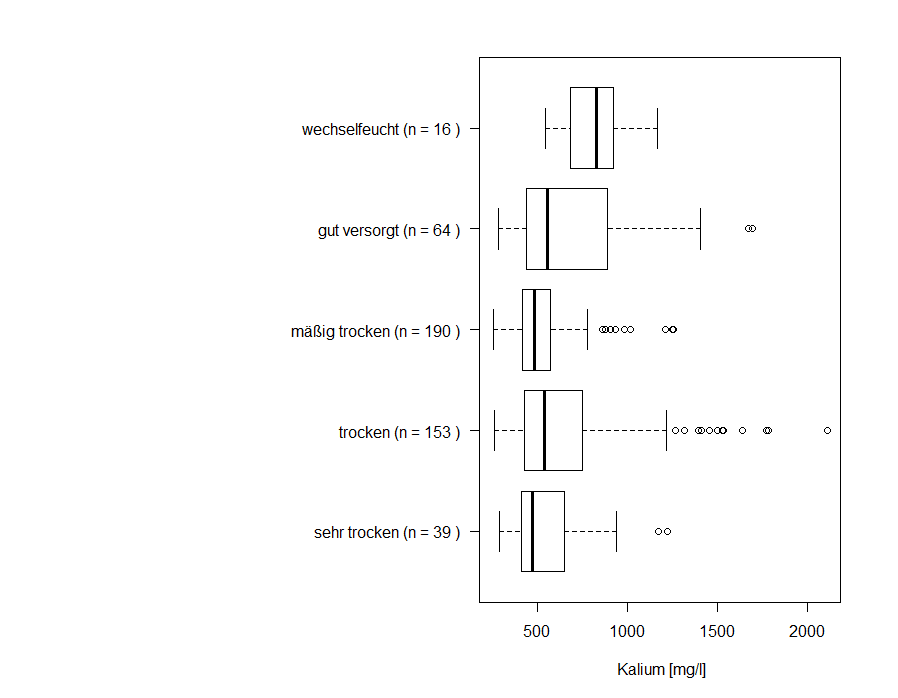 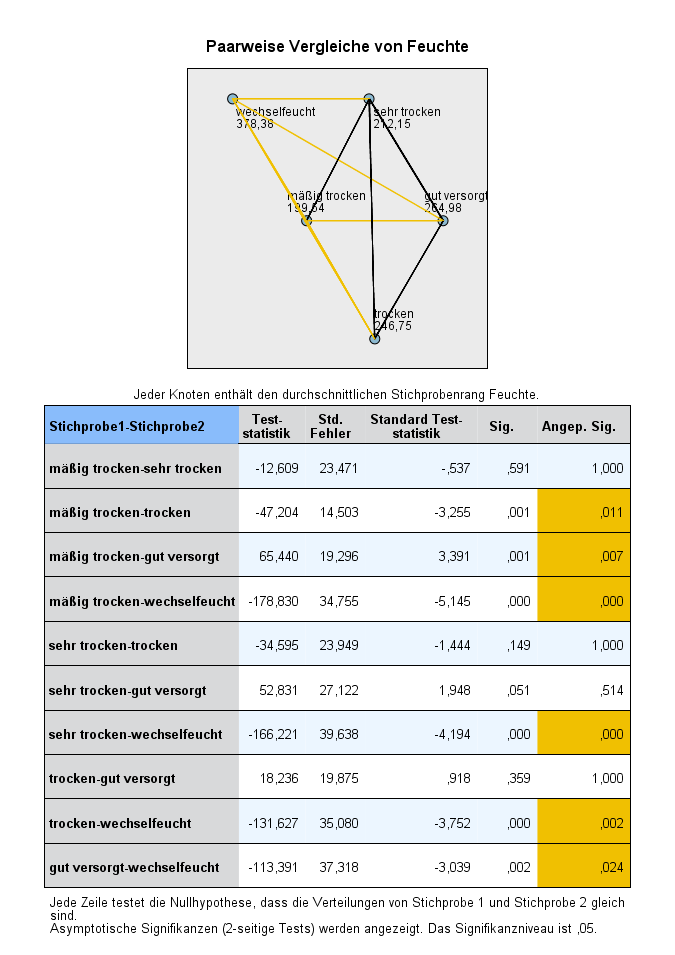 Vorläufige Ergebnisse – Bodenfeuchte
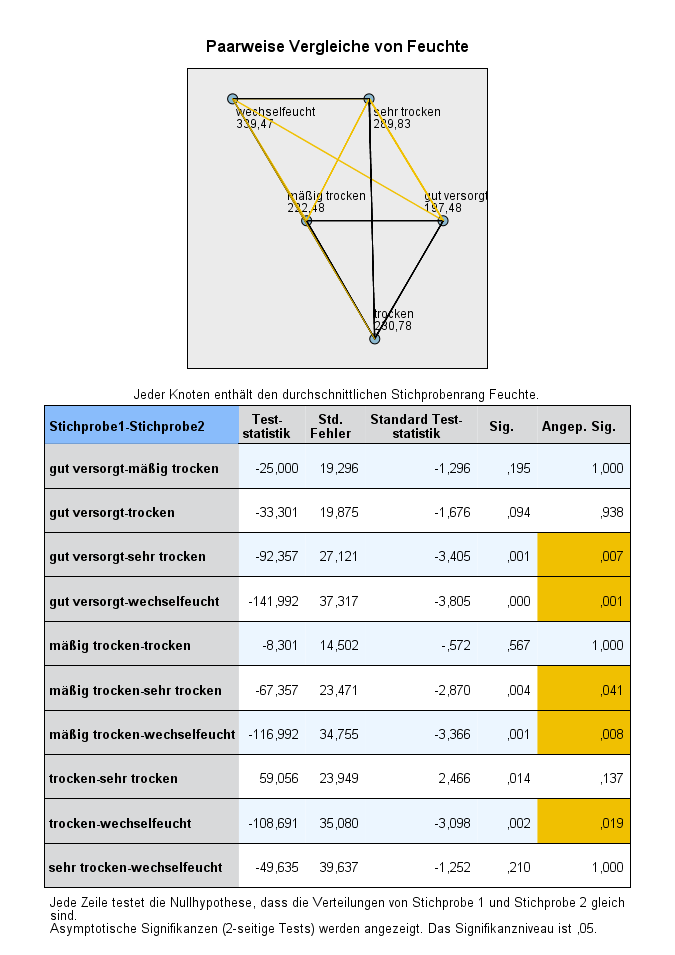 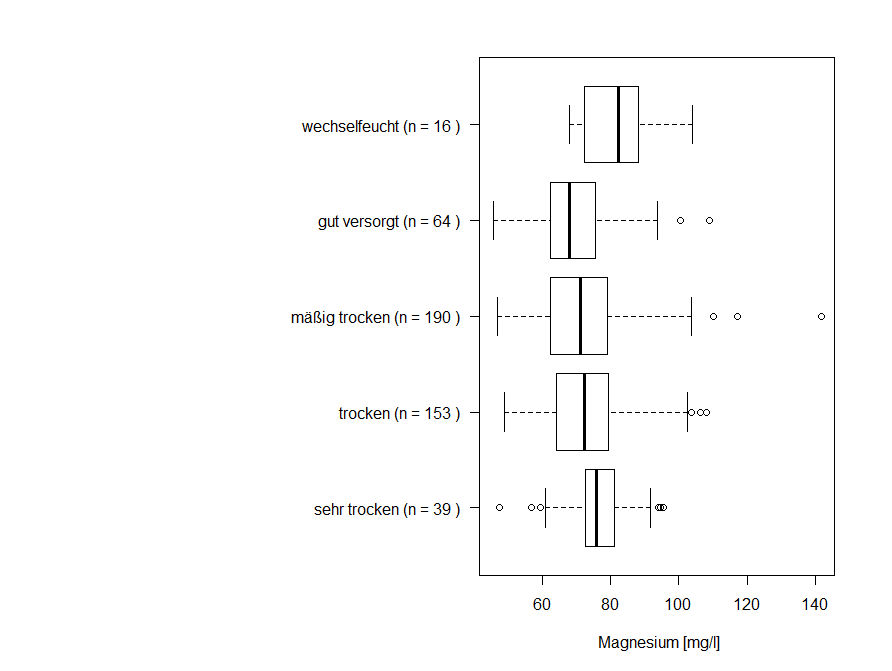 Vorläufige Ergebnisse – Durchlässigkeit des Bodens
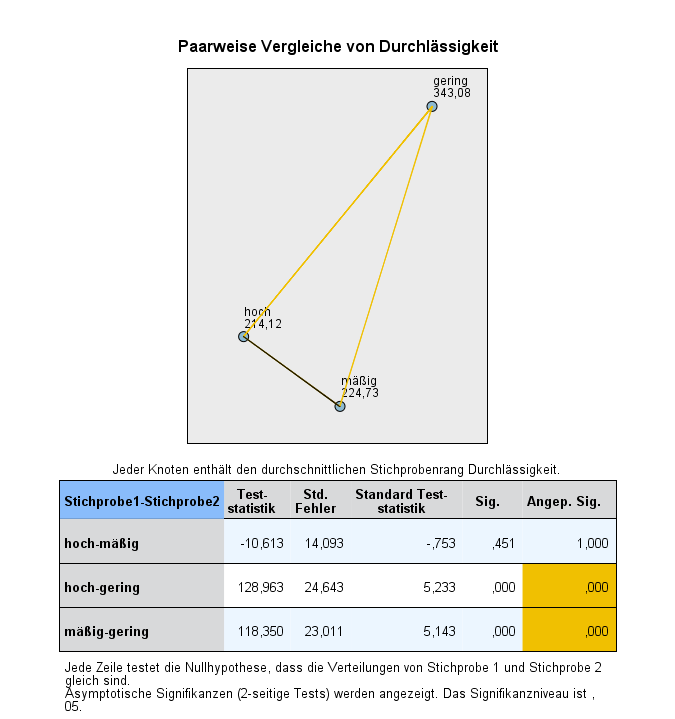 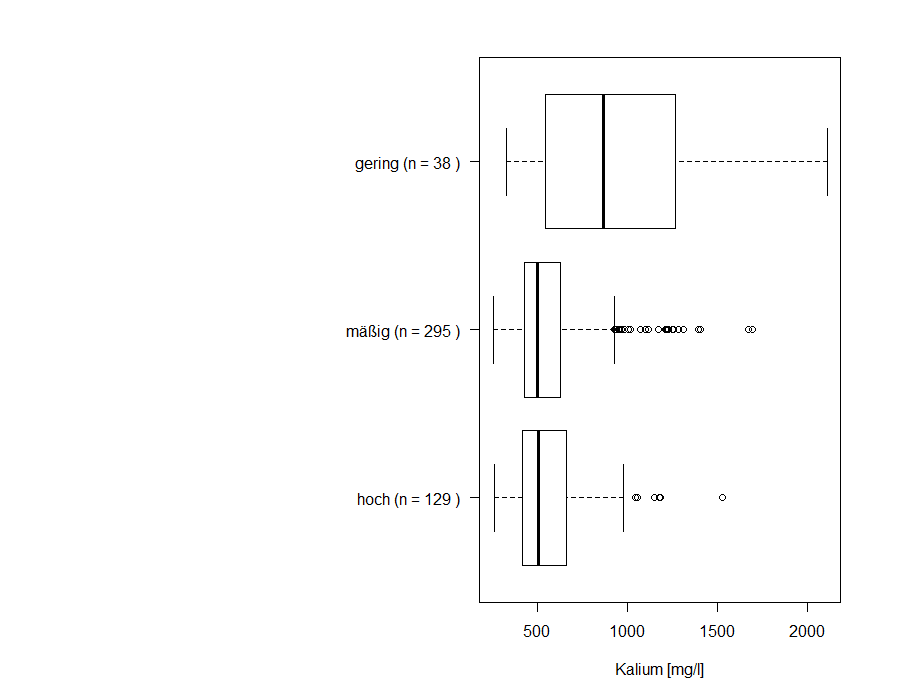 Vorläufige Ergebnisse – Durchlässigkeit des Bodens
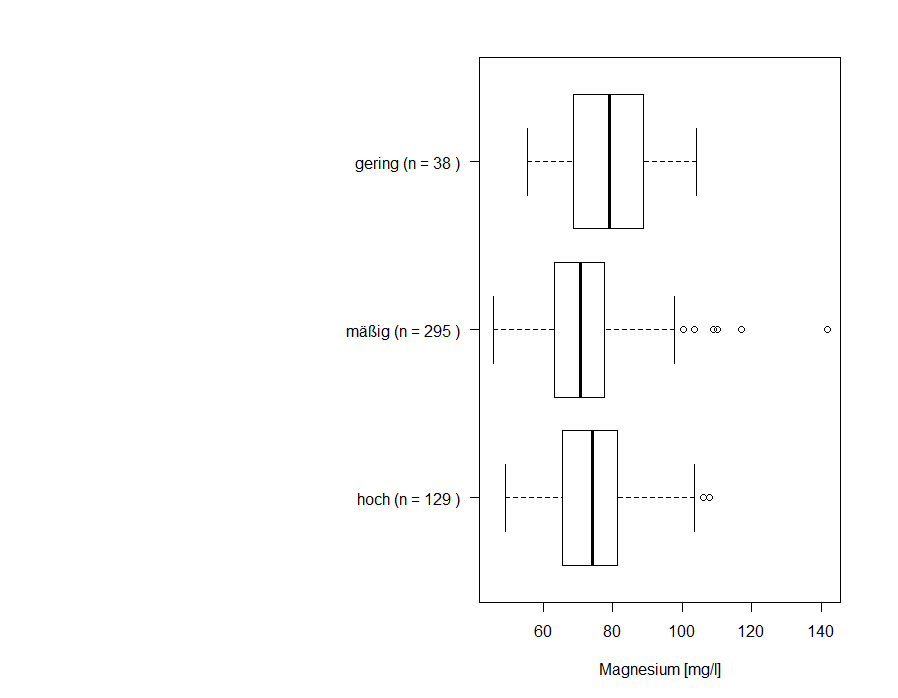 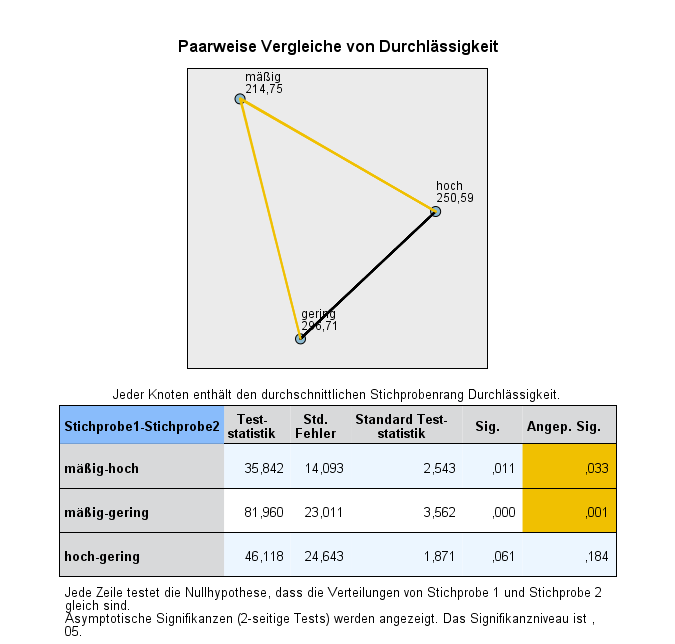 Vorläufige Ergebnisse – Speicherkraft des Bodens
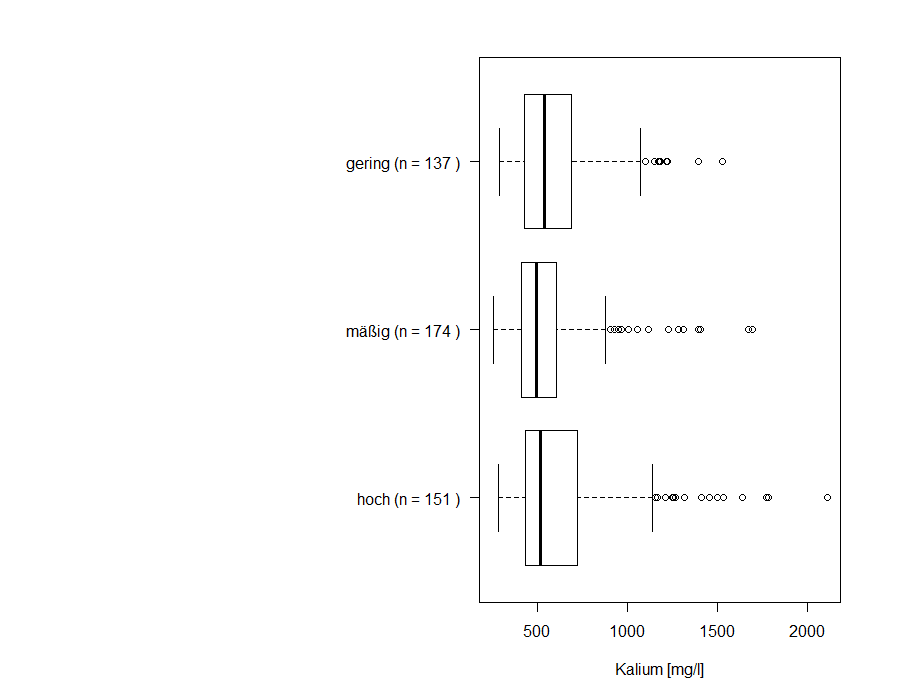 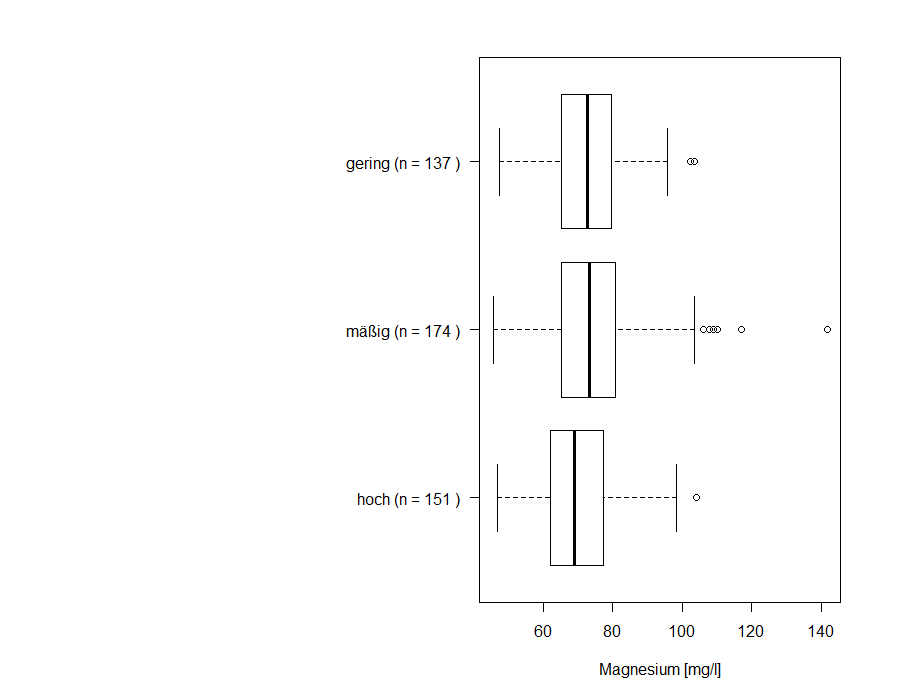 Vorläufige Ergebnisse – Kalkgehalt des Bodens
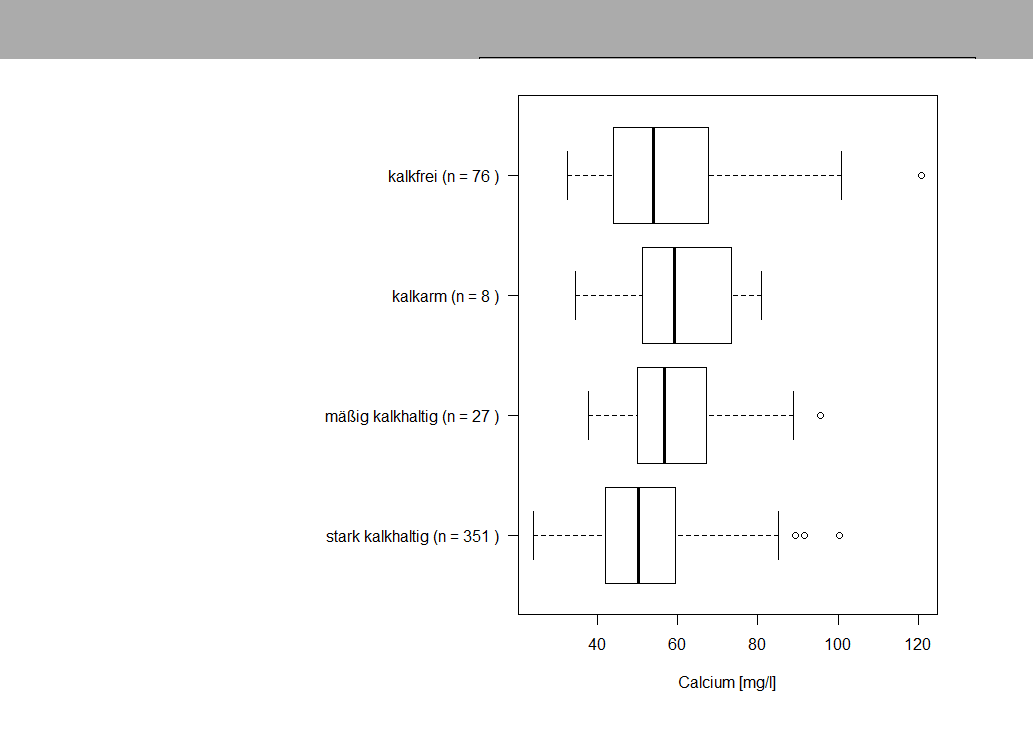 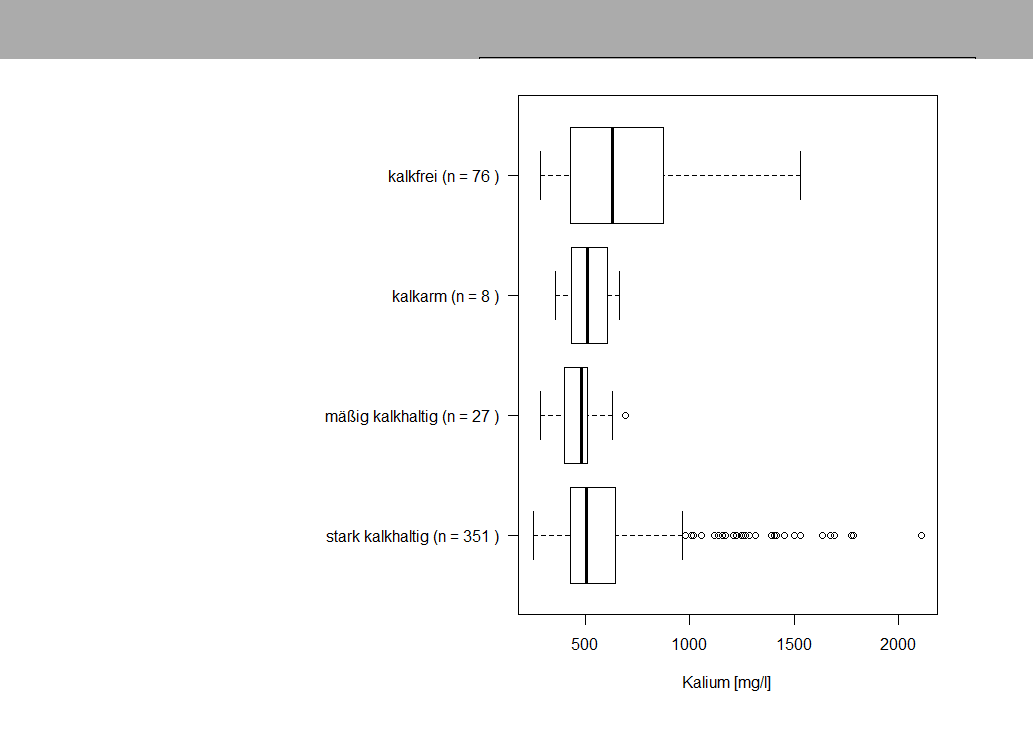 Vorläufige Ergebnisse – Bodenreaktion
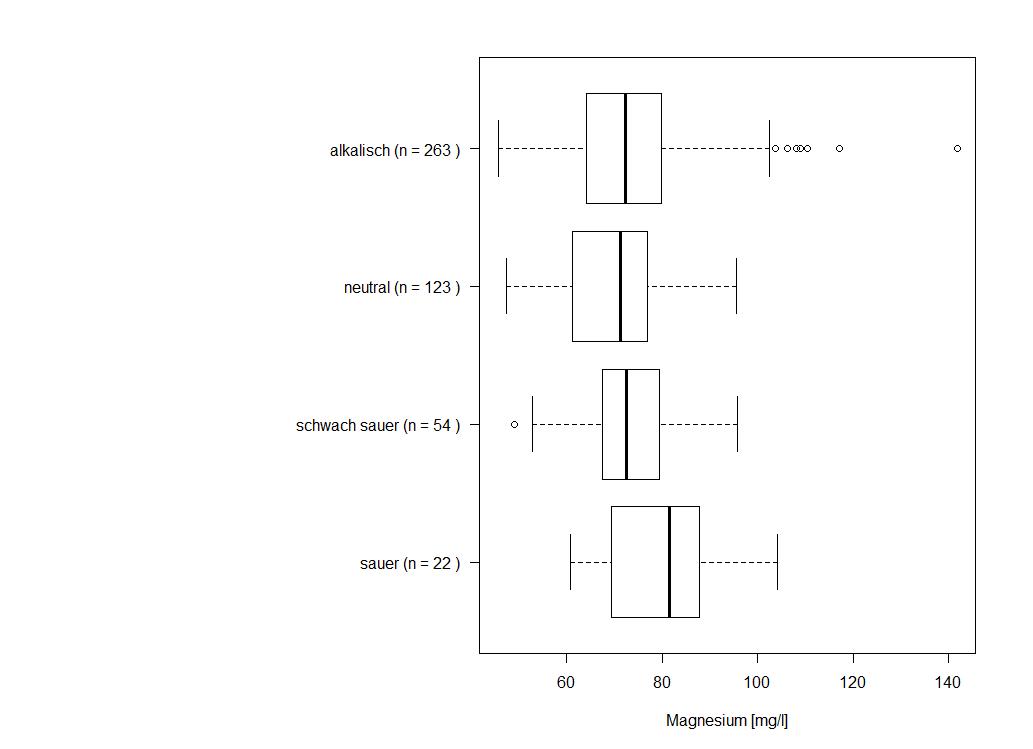 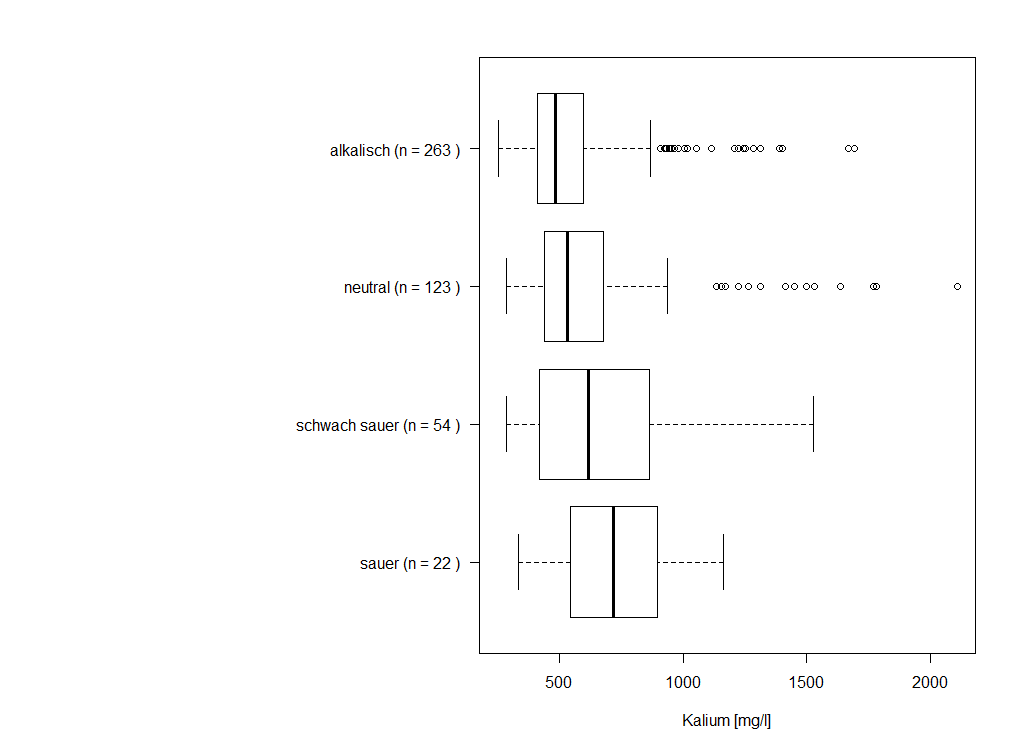 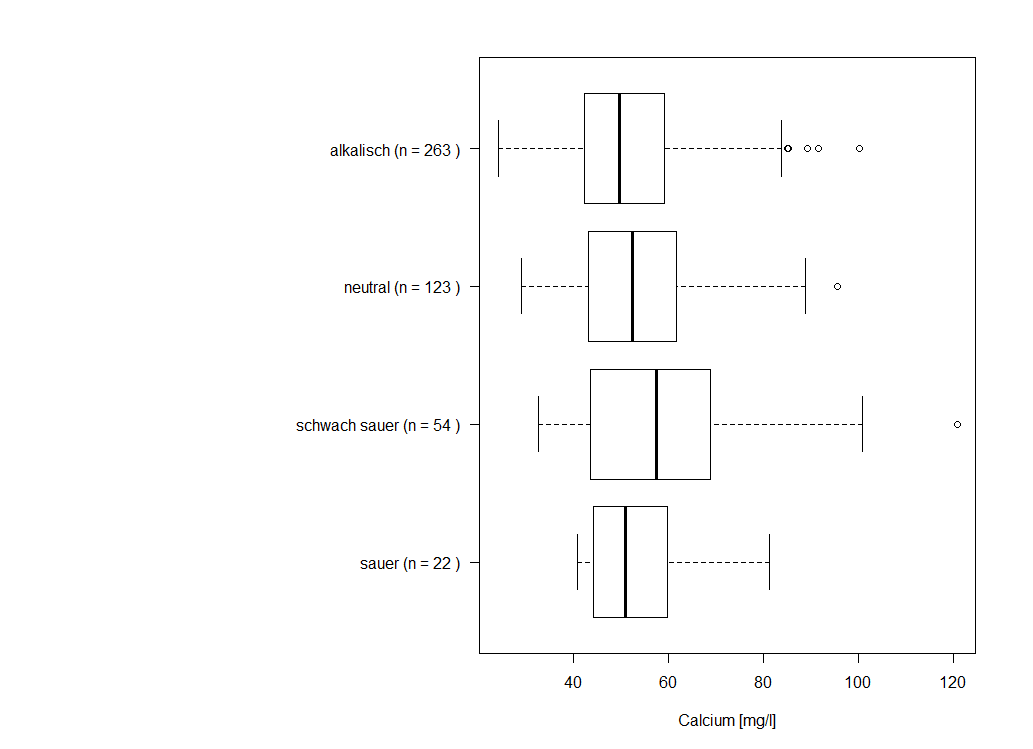 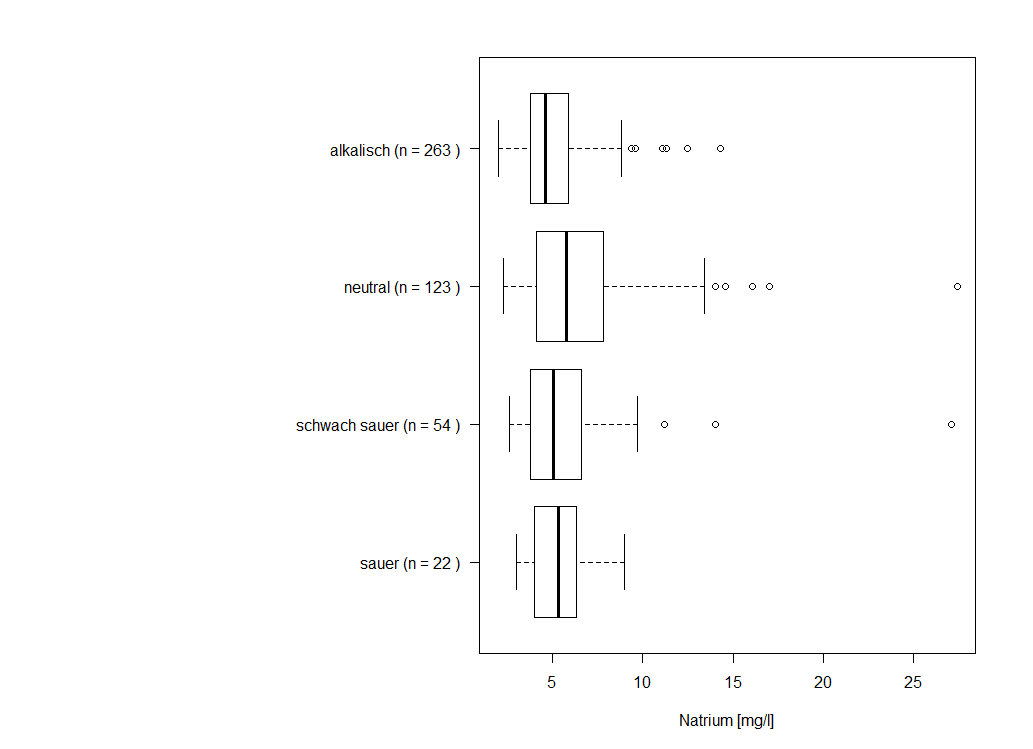 Diskussion und Ausblick
Alle Makroelemente werden durch die Geologie und Bodenreaktion signifikant beeinflusst 

 Kaliumgehalt wird durch alle untersuchten Faktoren signifikant beeinflusst

 Magnesiumgehalt wird durch Wasserverhältnisse des Bodens beeinflusst

 Calciumgehalt wird durch Kalkgehalt des Bodens beeinflusst

In Zukunft....
	.... miteinbeziehen von Klimadaten
	.... geeignetere Methoden für den Gehalt an Spurenelementen
	.... weitere Jahrgänge in die Auswertung miteinbeziehen
	.... Zusammenarbeit mit geologischer Bundesanstalt
Vielen Dank für die Aufmerksamkeit.